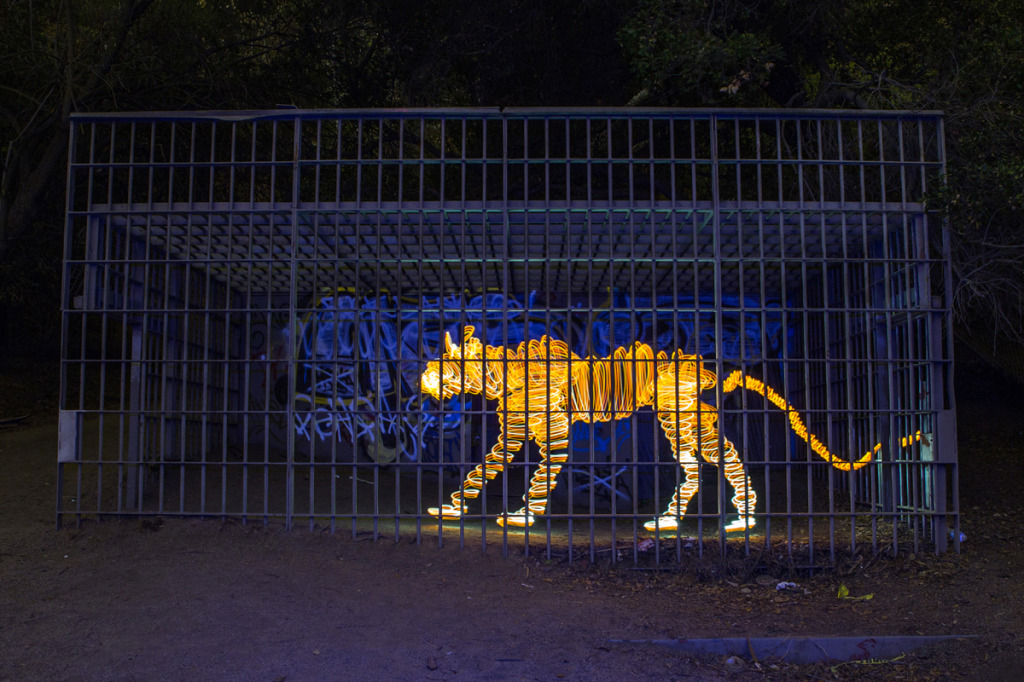 Light Painting
BY: Ashley Stewart
Darren Pearson's Photography
Details about the photography
He started doing his light painting in 2008 and hasn’t gotten tired of doing them. His influence was Pablo's Picasso’s light drawing “ Picasso Draws a Centar”. To create his light sculptures, Darren uses long-exposure photography, by slowing down the shutter speed so its able to take in light.
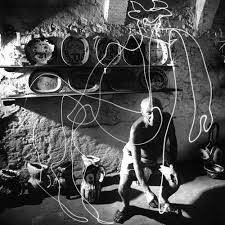 Details about the process
Darren Pearson developed his light painting techniques on spinning a glass prism in front of a camera while shining a light into the lens. He blends two pictures together to create a series of pictures whether for water pictures or any other of his other light sculptures.
He usually waits until about dusk time about he sets his camera onto a tripod. After that, he sets the cameras long exposure to 2-7 minutes, to set up and when the shutter is released he jumps in front of the camera and paints.
Thoughts on Darren's work
Darren's artwork is very ingenious and original. I love the way he describes it “our images outlive us”. He is very creative with his artwork as he takes these animals and brings them to life. I admire his artwork because he takes these captivating pictures and they blur the lines between fantasy and reality.
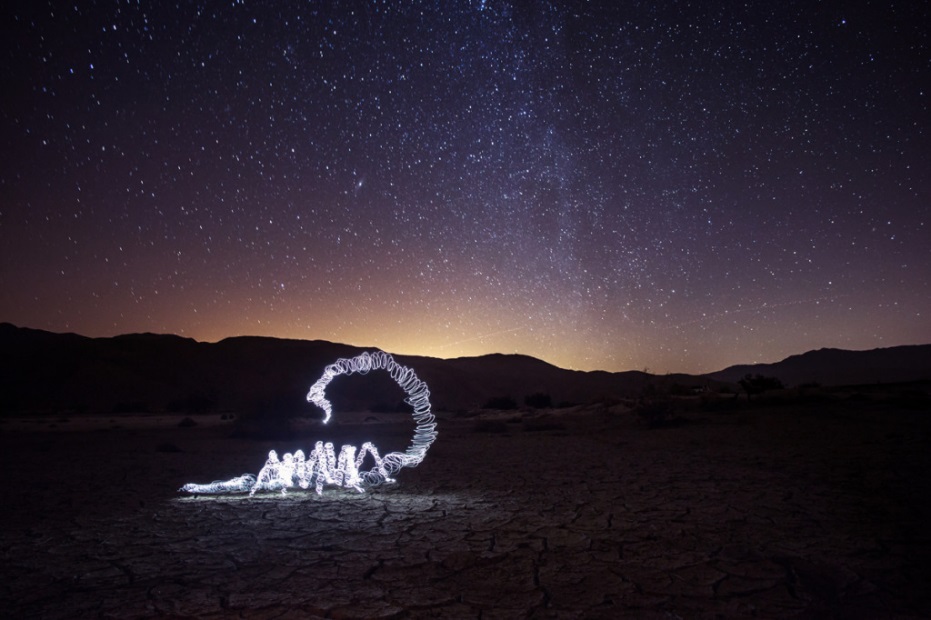